Нормативно-правовое и информационно-методическое обеспечение реализации Комплекса ГТО
Нормативы
Как выполнять
Глоссарий
Раздел Документы
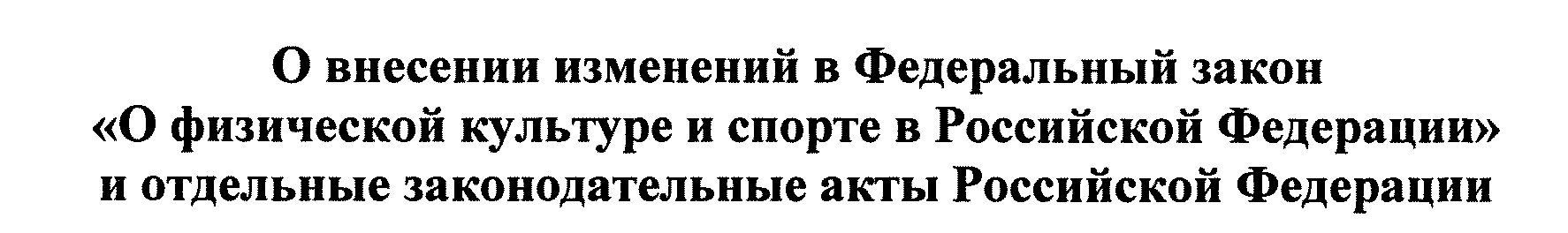 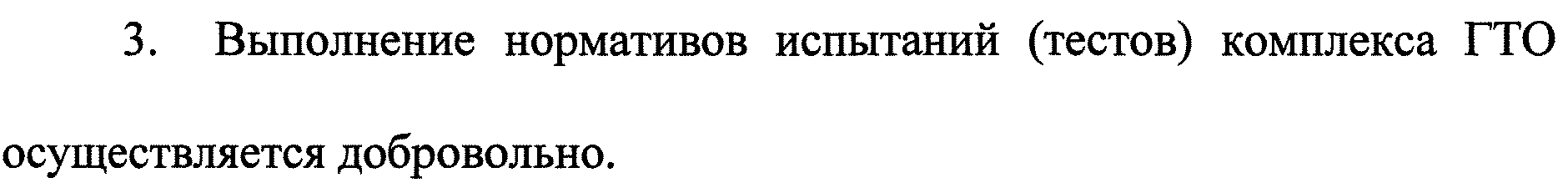 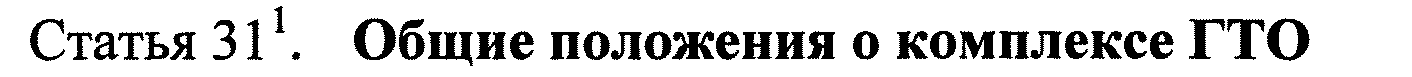 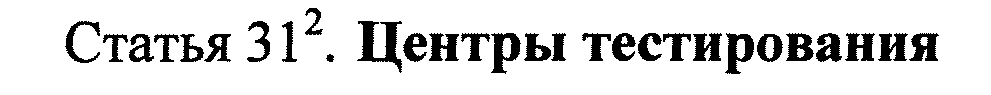 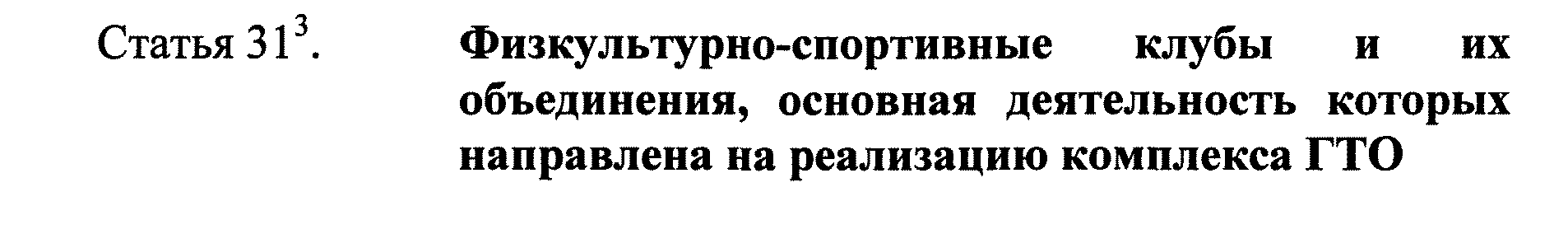 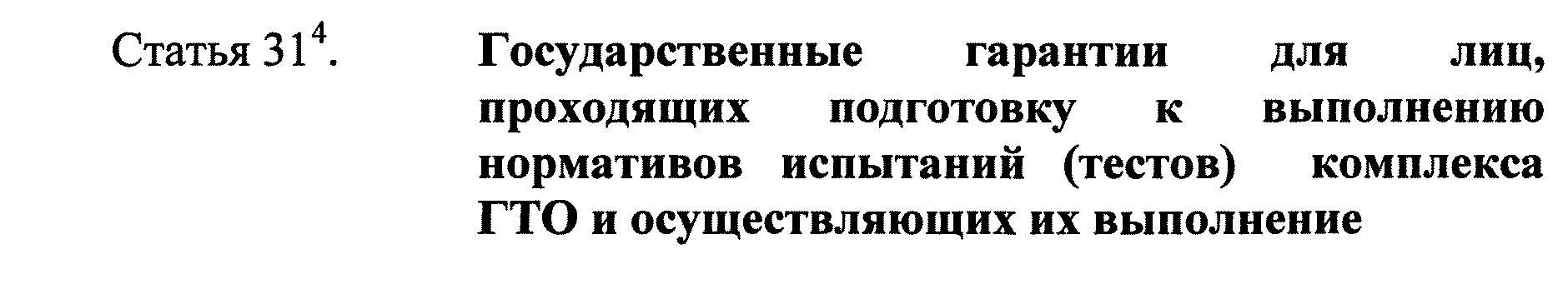 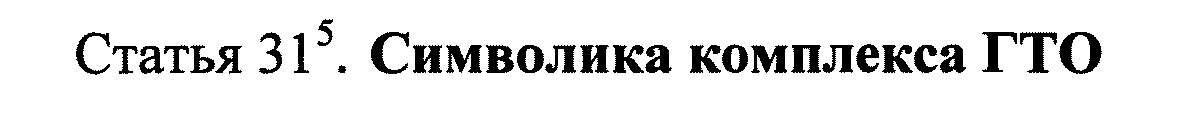 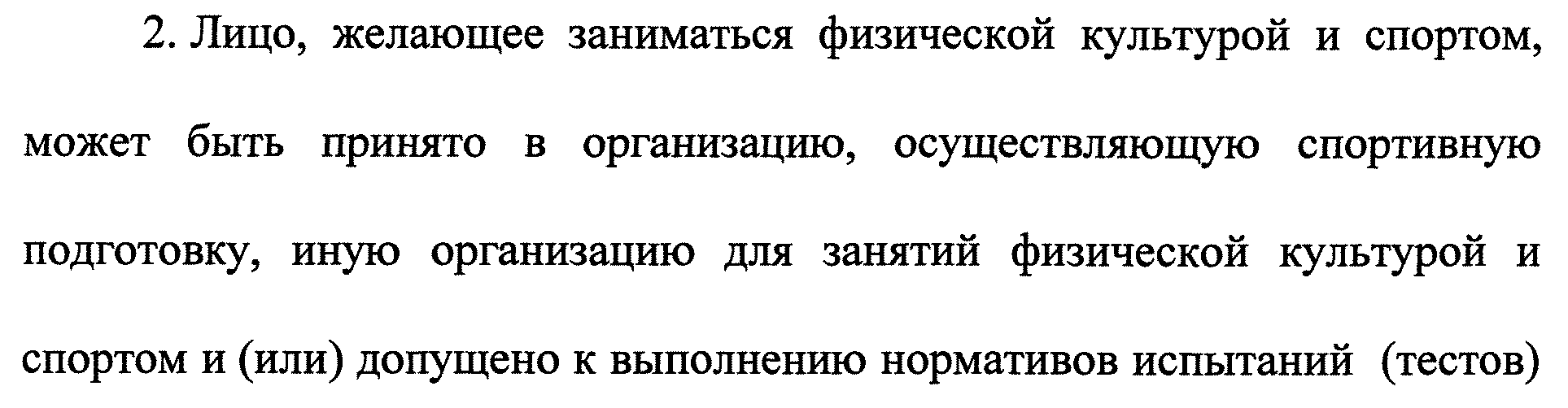 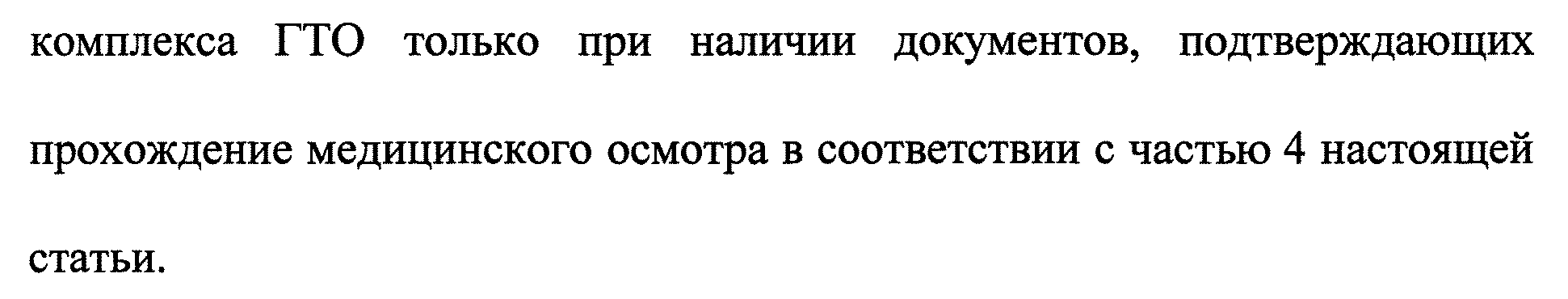 «Нормативно-тестирующая часть Всероссийского физкультурно –спортивного комплекса предусматривает государственные требования 
к уровню физической подготовленности населения на основании выполнения нормативов испытаний (тестов ),
рекомендаций к недельной двигательной активности»
Исключен п.15 об оценке уровня знаний и умений
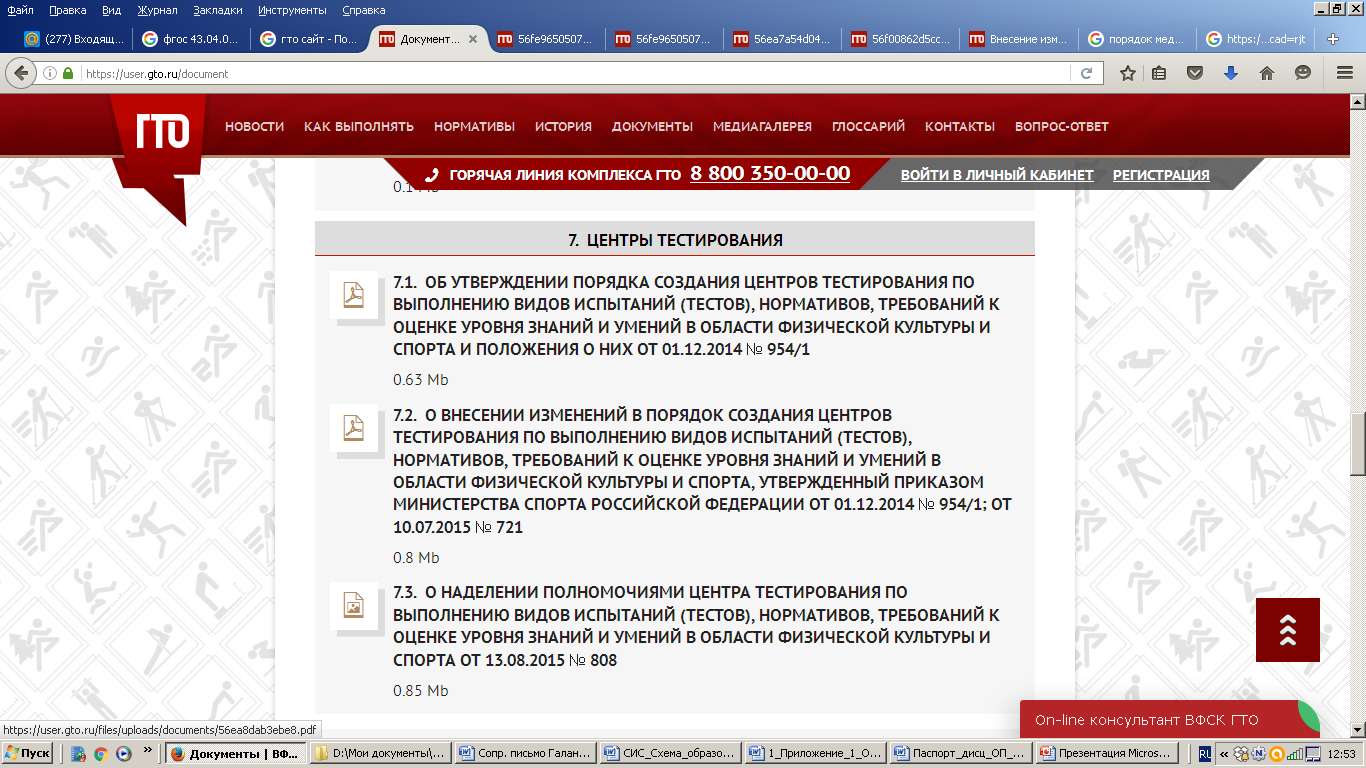 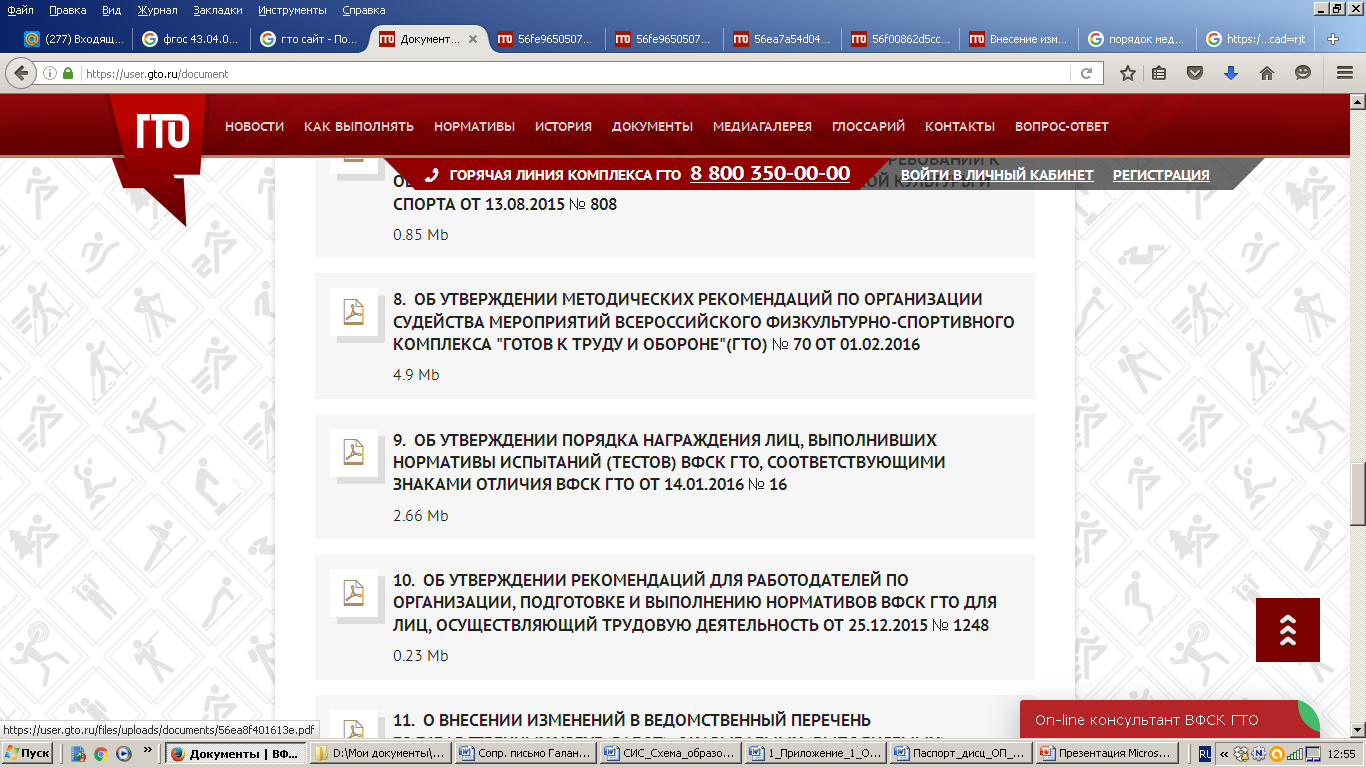 Методические рекомендации по организации судейства  ВФСК ГТО утверждены приказом Минспорта РФ №70 01.02.2016
Методические рекомендации по организации судейства  ВФСК ГТО содержат:
Рекомендуемые требования к спортивным судьям ВФСК ГТО
Состав и порядок формирования ГСК
Вспомогательные службы ГСК
Составы и порядок формирования судейских бригад (в виде таблицы по видам испытаний)
Рекомендуемые функциональные обязанности судей
Финансовое обеспечение 
Оборудование и инвентарь
Составы и порядок формирования судейских бригад (в виде таблицы по видам испытаний)
2.  По тестированию населения в рамках Всероссийского физкультурно-спортивного комплекса «Готов к труду и обороне» (ГТО)
3.  По организации проведения испытаний (тестов), входящих во Всероссийский физкультурно-спортивный комплекс «Готов к труду и обороне» (ГТО)
4. Письмо о допуске к тестированию
6.  Методические рекомендации по механизмам учёта результатов выполнения нормативов Всероссийского физкультурно-спортивного комплекса "Готов к труду и обороне"(ГТО) при осуществлении текущего контроля и промежуточной аттестации обучающихся по учебному предмету "Физическая культура«
8.  По поддержке деятельности работников физической культуры, педагогических работников, студентов образовательных организаций высшего образования и волонтеров, связанной с поэтапным внедрением Всероссийского физкультурно-спортивного комплекса «Готов к труду и обороне» (ГТО)
10.  По учету индивидуальных достижений поступающих при приеме на обучение по программам бакалавриата и специалитета
По тестированию населения в рамках Всероссийского физкультурно-спортивного комплекса «Готов к труду и обороне» (ГТО)
В МР описана технология тестирования по каждому испытанию
«5.4.  Поднимание туловища из положения лежа на спине
Поднимание туловища из положения лежа  на спине выполняется из ИП: лежа на спине на  гимнастическом мате, руки за головой, пальцы сцеплены в «замок»,  лопатки касаются мата, ноги согнуты в коленях под прямым углом, ступни прижаты  партнером к полу.
Участник выполняет максимальное количество подниманий за 1 мин, касаясь  локтями бедер (коленей), с последующим возвратом в ИП.
Засчитывается количество правильно выполненных подниманий туловища.
Для выполнения  испытания (теста) создаются пары, один из партнеров  выполняет  испытание (тест),, другой удерживает его ноги за ступни и голени. Затем  участники меняются местами.
Ошибки (попытка не засчитывается):
1) отсутствие касания локтями бедер (коленей);
2) отсутствие касания лопатками мата;
3) пальцы разомкнуты  «из замка»;
4) смещение таза.»
По организации проведения испытаний (тестов), входящих во Всероссийский физкультурно-спортивный комплекс «Готов к труду и обороне» (ГТО)
В МР описана целесообразная последовательность проведения тестирования
 Для того чтобы участники могли полностью реализовать свои способности, необходимо выбрать целесообразную последовательность проведения тестирования. Она заключается в необходимости начать тестирование с наименее энергозатратных видов испытаний (тестов) и предоставлении участникам достаточного периода отдыха между выполнением нормативов. Для подготовки к выполнению каждого вида испытания (теста) участники выполняют физические упражнения (разминку) под руководством специалиста в области физической культуры и спорта или самостоятельно.
Наиболее эффективным является следующий порядок тестирования физической подготовленности населения:
1.Бег на 30, 60, 100 м в зависимости от возрастных требований и ступени Комплекса.
2. Прыжок в длину с места толчком двумя ногами, прыжок в длину с разбега. 
3. Тестирование в силовых упражнениях: 
подтягивание из виса лежа на низкой перекладине и из виса на высокой перекладине; 
сгибание и разгибание рук в упоре лежа на полу; 
рывок гири; 
поднимание туловища из положения лежа на спине.
Для тестирования в силовых упражнениях рекомендуется привлекать бригады судей: старший судья бригады (устанавливает единые требования к судейству на всех снарядах, подает общие команды, ведет хронометраж и протоколирует результаты) и по одному судье на каждом снаряде (контролируют технику выполнения упражнения, ведут подсчет правильно выполненных движений, указывают на ошибки). 
Тестирование сгибания и разгибания рук в упоре лежа на полу рекомендуется проводить с применением контактных платформ, что обеспечивает более высокую объективность измерения. 
Тестирование по скоростно-силовым видам и силовым упражнениям может выполняться в один или два дня в зависимости от количества участников.
4. Бег на 1; 1,5; 2; 3 км проводится в один день. До соревнований в беге на 1; 1,5; 2; 3 км можно организовать тестирование по одному-двум наименее энергоемким испытаниям (тестам), однако лучше ограничиться только бегом. 
5. Тестирование умения плавать проводится, как правило, после предварительного обучения и тренировок. На поворотах выставляются судьи-контролеры, фиксирующие касание бортика во время выполнения поворота, а также нарушения правил (хождение по дну, держание за разделительные дорожки). Результат каждого участника фиксируется и заносится в протокол.
6. В зимний период целесообразно организовать соревнования по выполнению силовых упражнений, рывку гири и бегу на лыжах. Соревнования рекомендуется 
проводить в два дня с интервалом отдыха в несколько дней. Силовые упражнения и рывок гири проводятся после бега на лыжах.
Письмо о допуске к тестированию
По поддержке деятельности работников физической культуры, педагогических работников, студентов образовательных организаций высшего образования и волонтеров, связанной с поэтапным внедрением Всероссийского физкультурно-спортивного комплекса «Готов к труду и обороне» (ГТО)
Информационная поддержка
Нормативная поддержка
Организационно-методическая поддержка
Материально-техническая поддержка
Поддержка профессионального развития
Спасибо за внимание!